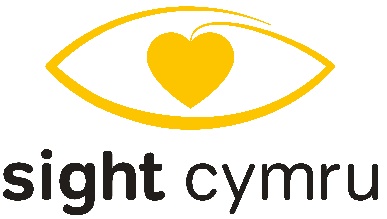 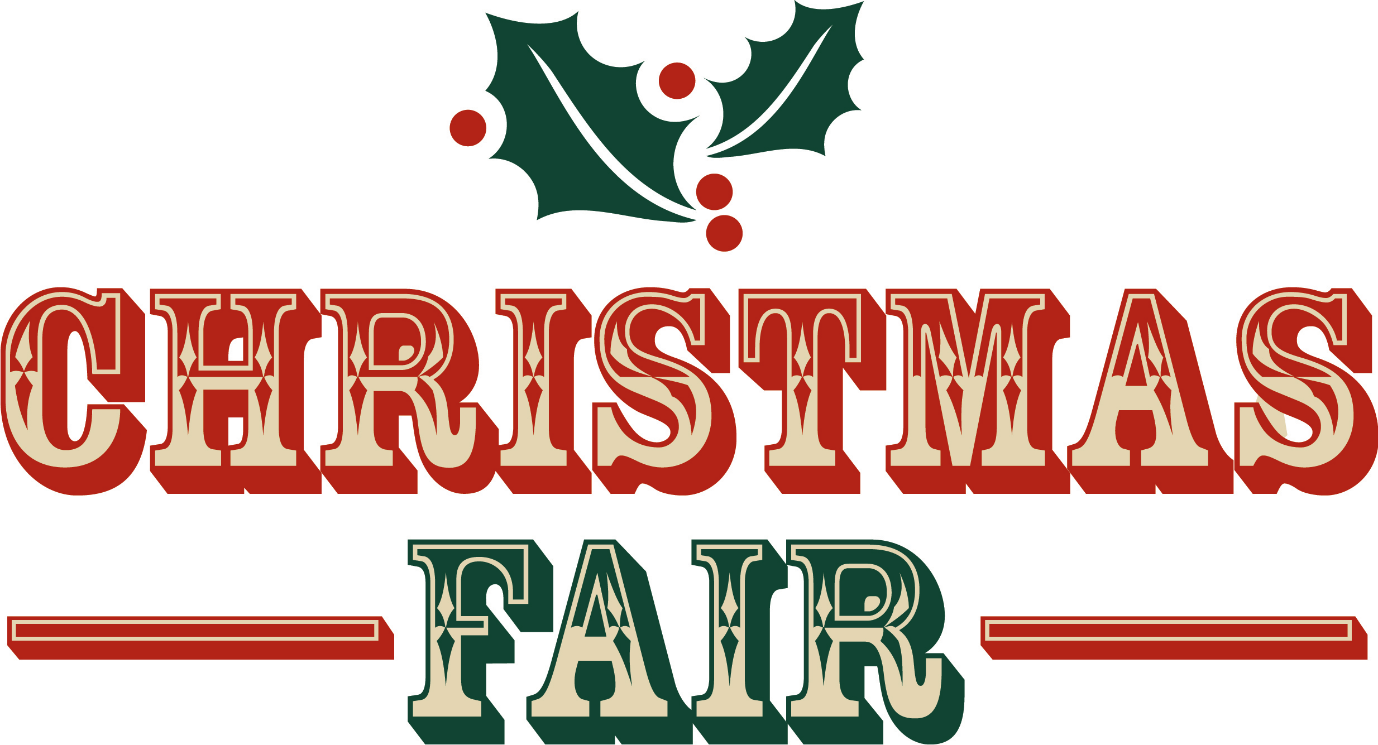 When:		30th November 10.30 – 12.30
Where:  		Sight Cymru, Bradbury House, Park Buildings,
		 Pontypool, Torfaen, NP4 6JH
Why not come to our Christmas fair and get into the Christmas Spirit with us?  
We will have gifts to buy, festive music and carols, mince pies, mulled wine and much more…
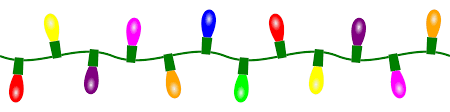 Please call sight Cymru on 01495 763650
 and speak to Stacey for further details.
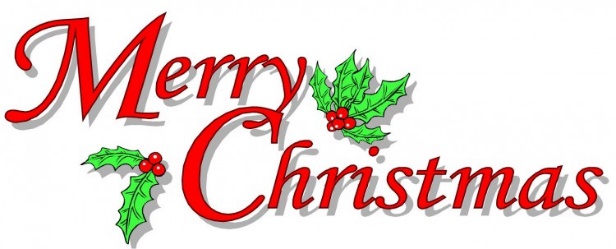